PRAKTYKI ZAWODOWE DLA NAUCZYCIELIZespołu Szkół Zawodowych nr 1 w działdowiew ramach unijnego projektu erasmus+
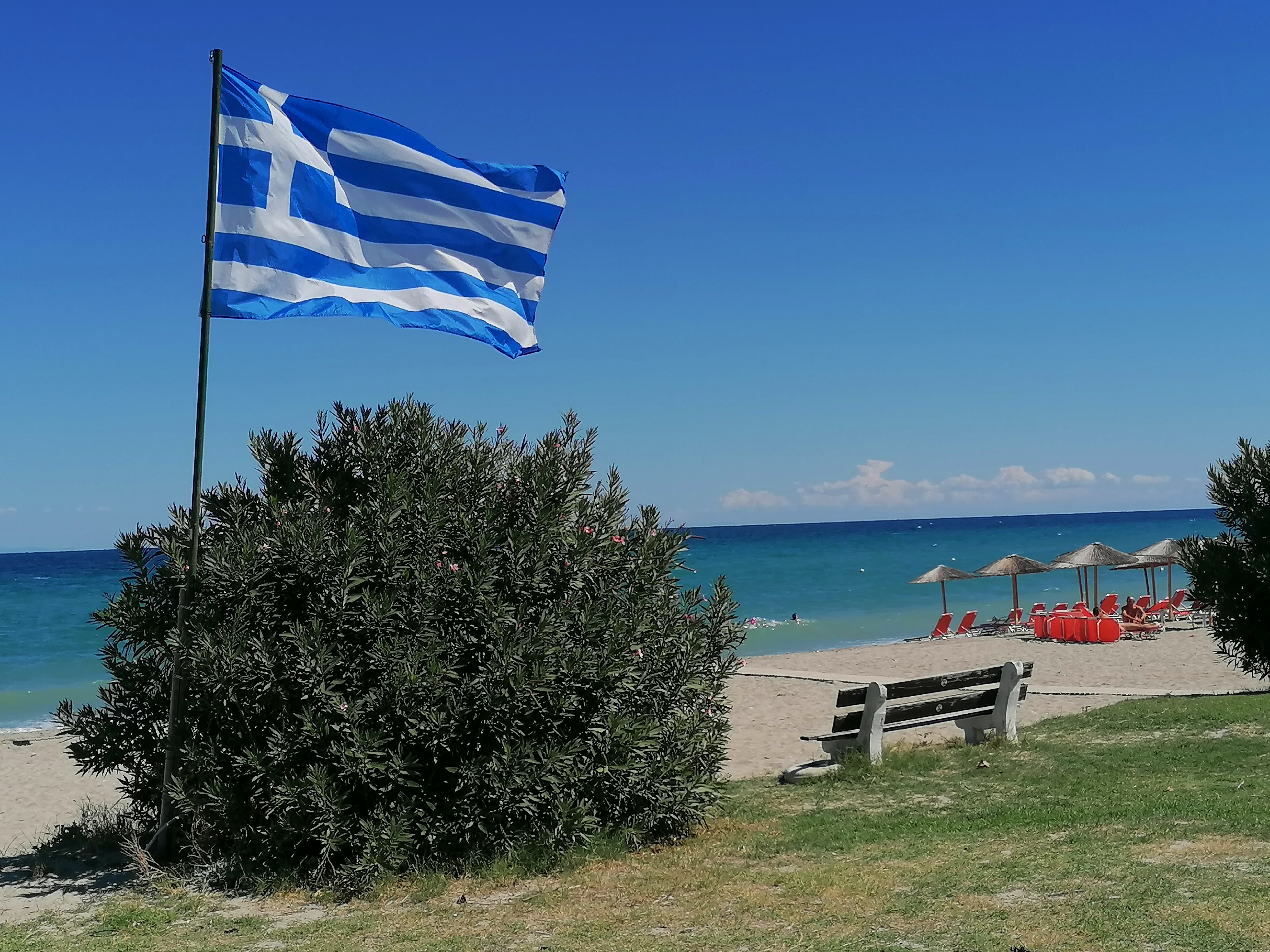 grecja – platamonastERMIN: 11 – 24 WRZEŚNIA 2022
UCZESTNICY: DAMIAN MOŻDŻONEKMACIEJ TEMPLINDARIUSZ WĘGRZYNOWSKI
Kompleks dydaktyczy
Nauka programowania
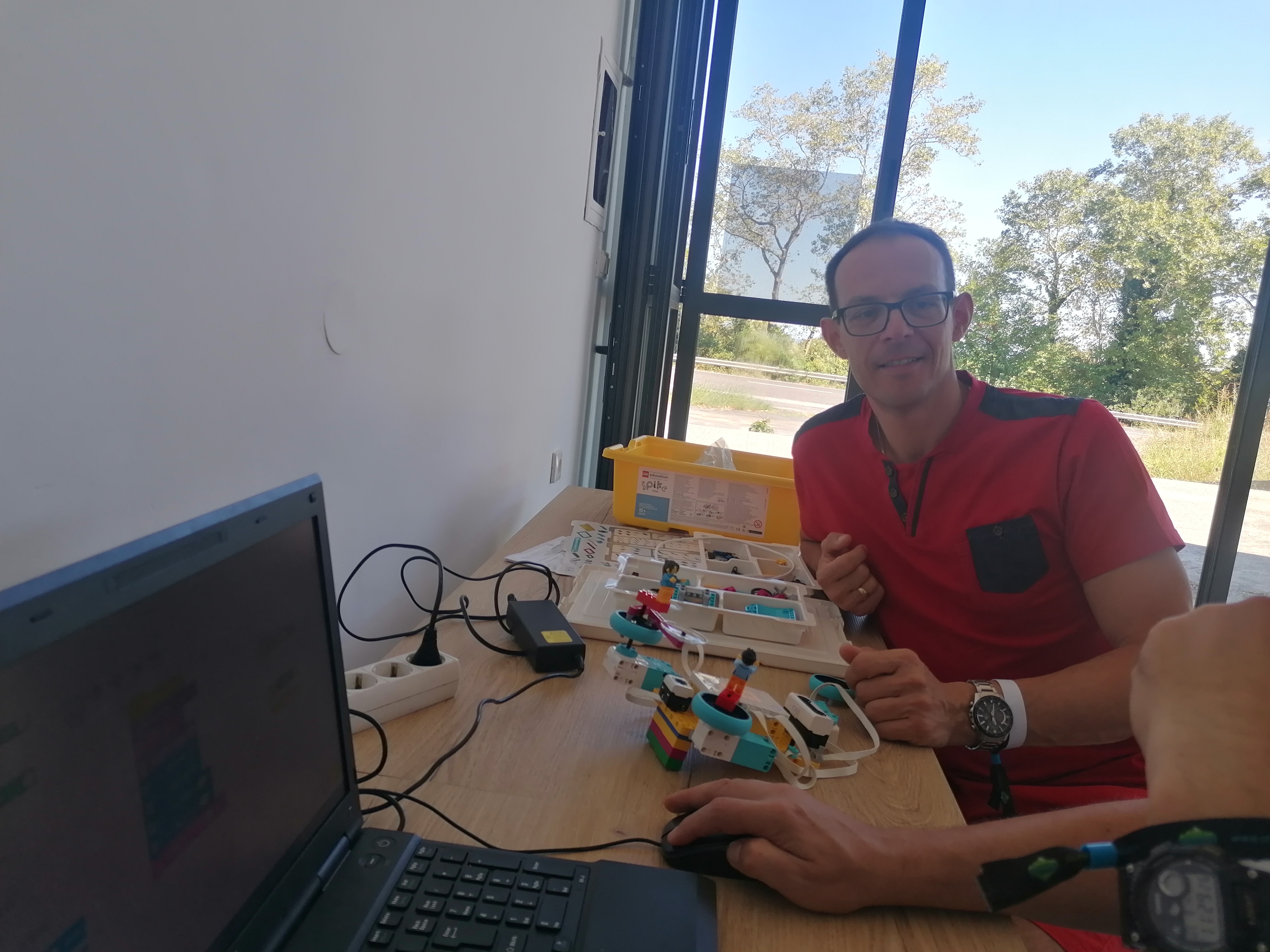 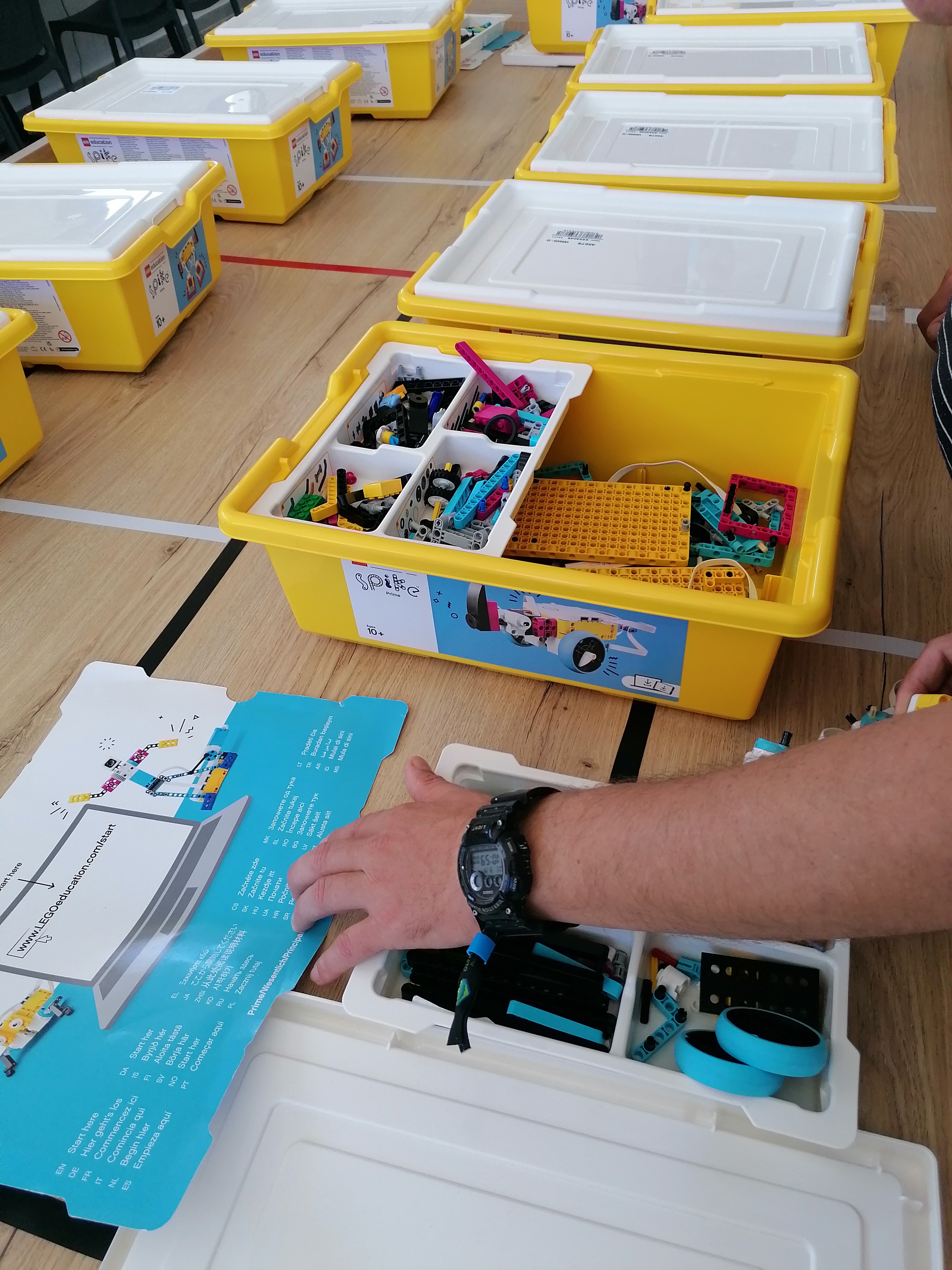 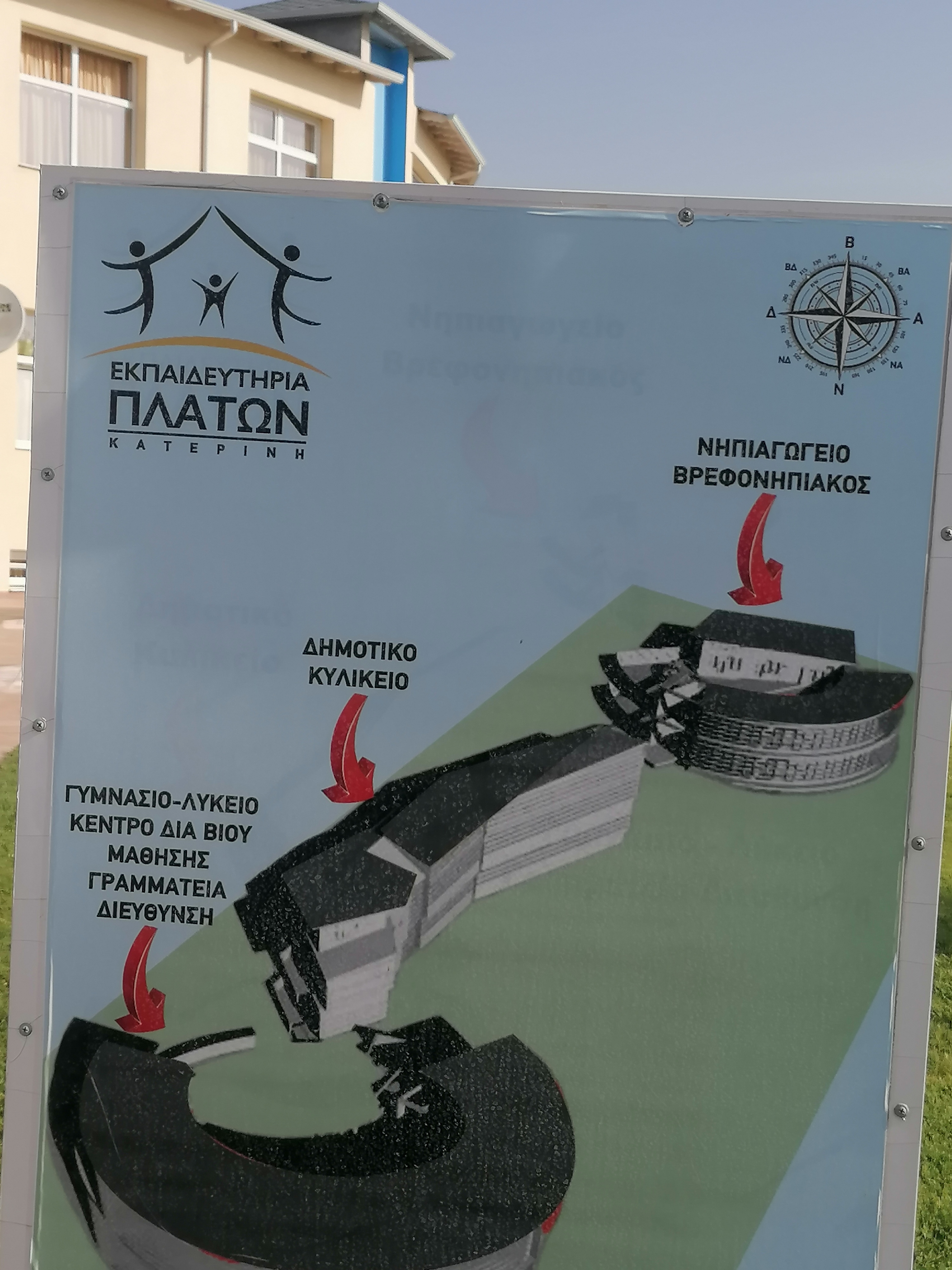 Ferma fotowoltaiczna zasilająca również kompleks szkolny
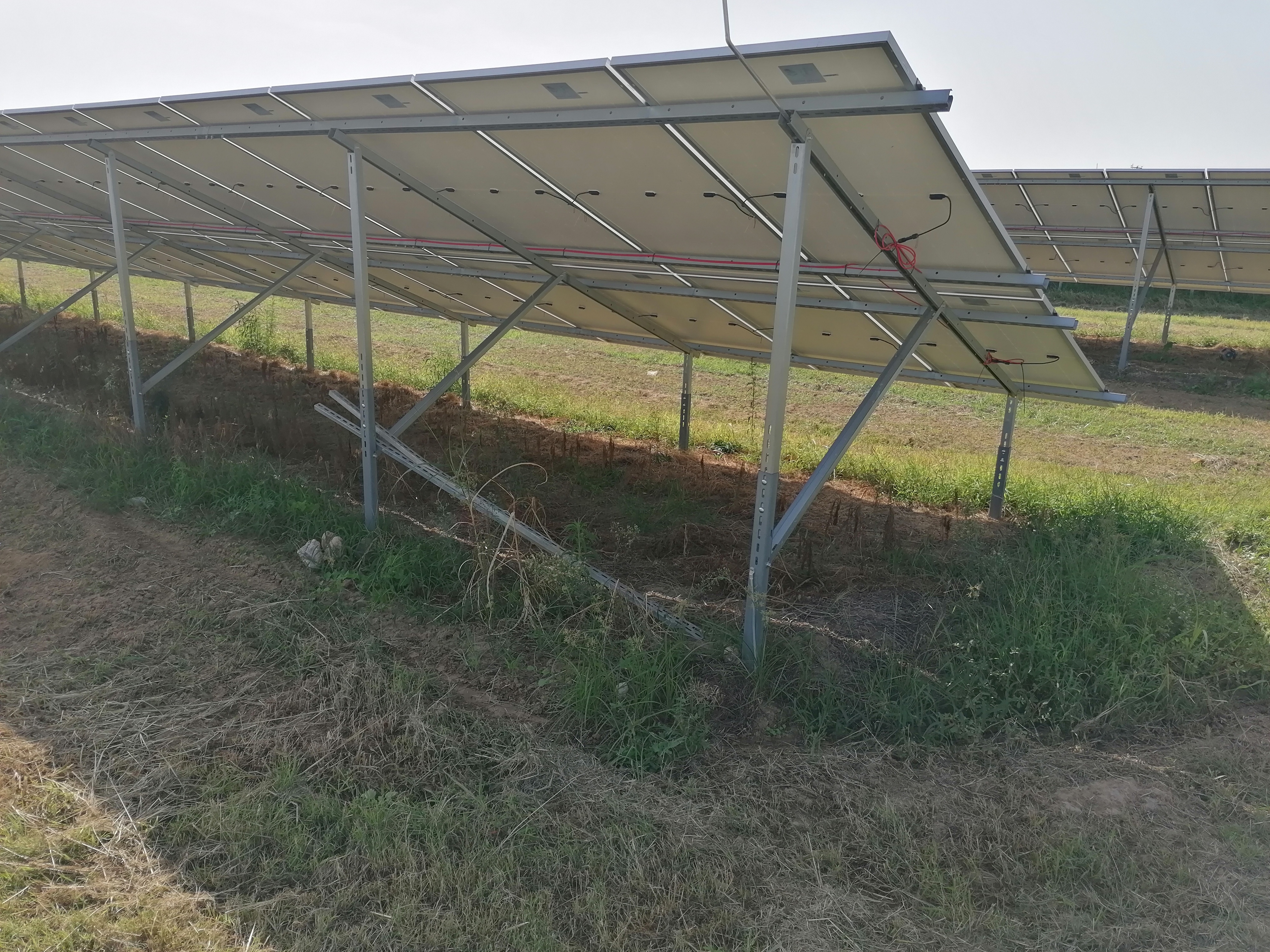 System łączenia ogniw fotowoltaicznych
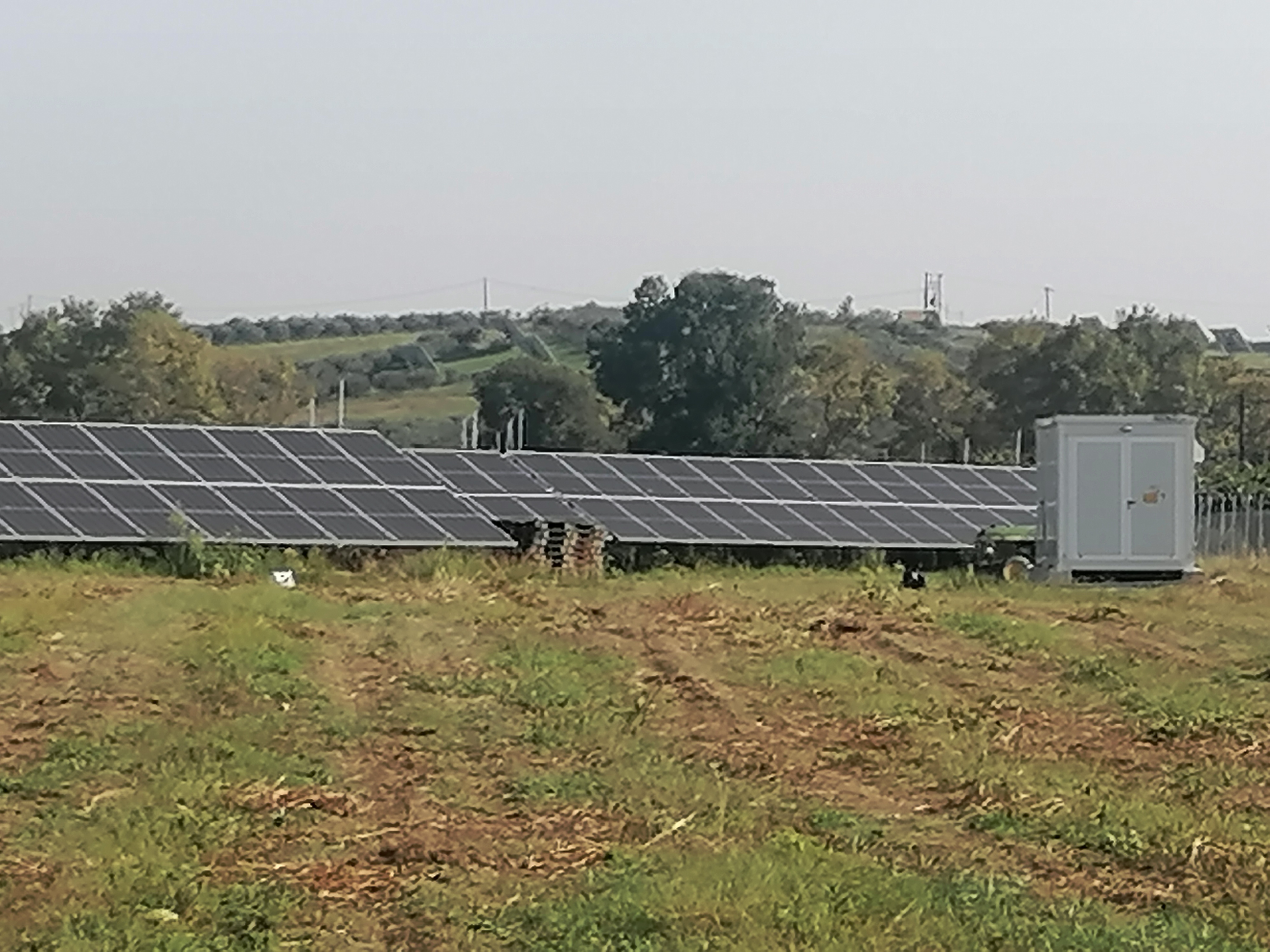 Infrastruktura systemu energetycznego 20kV/400V
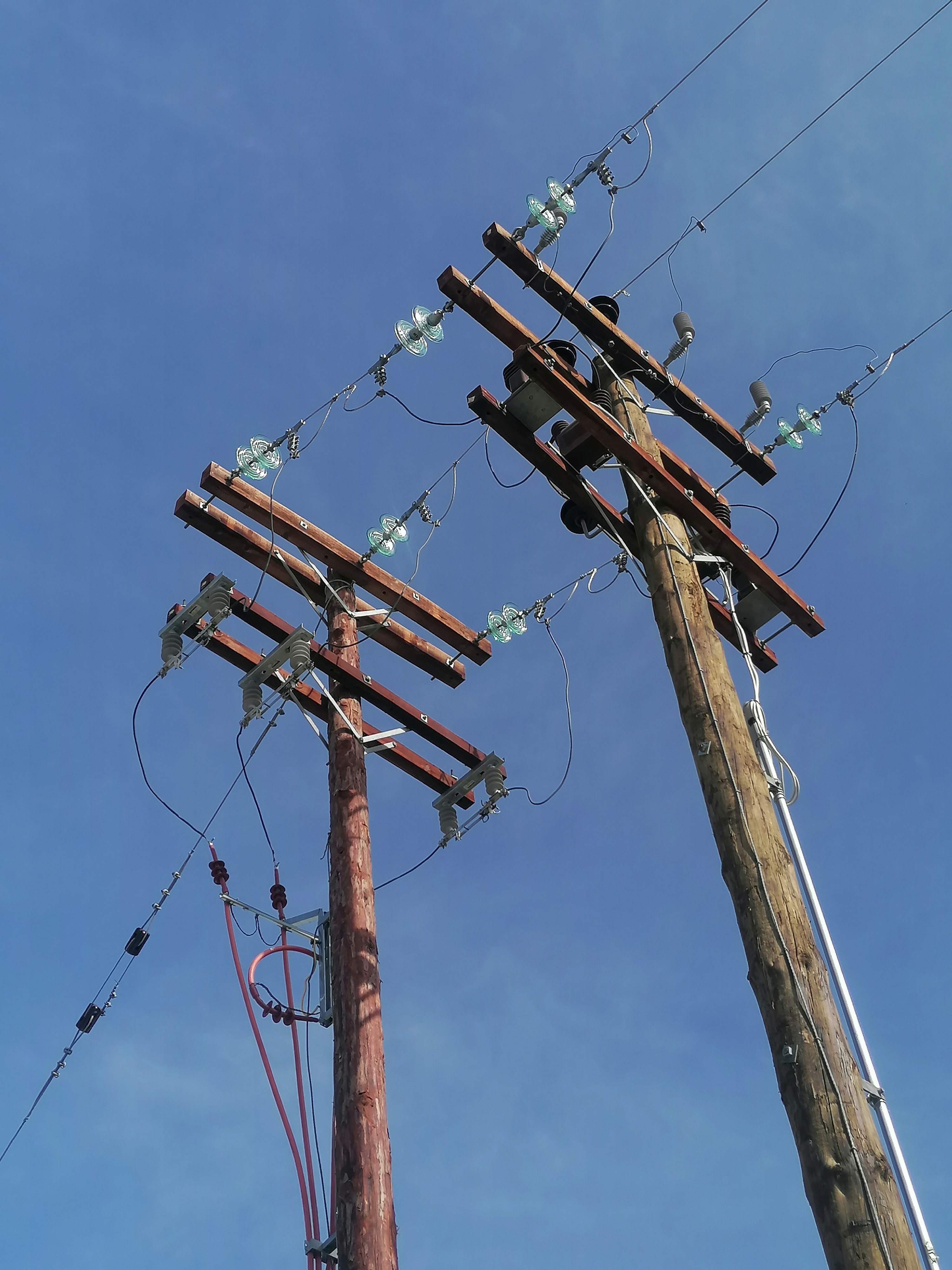 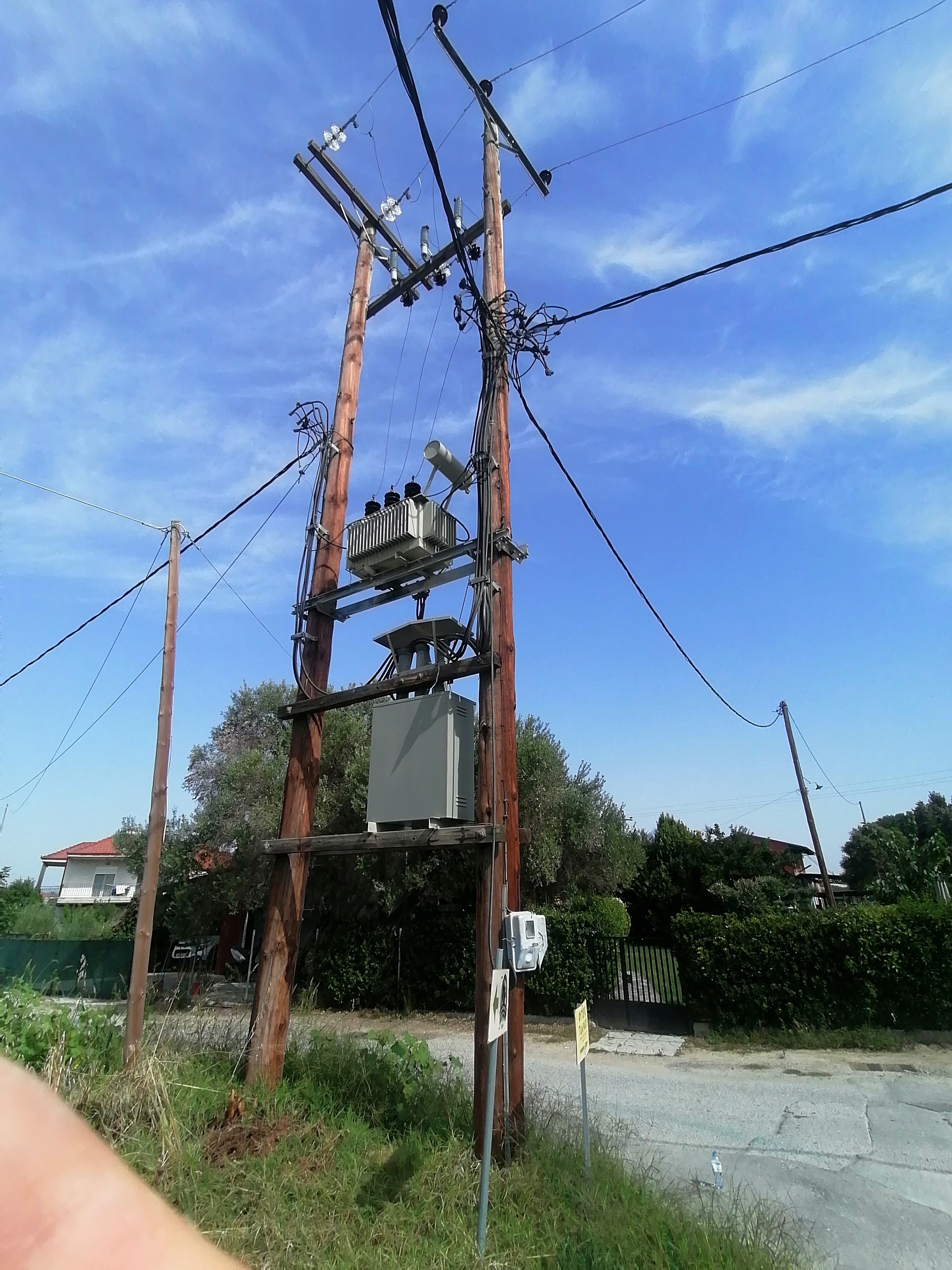 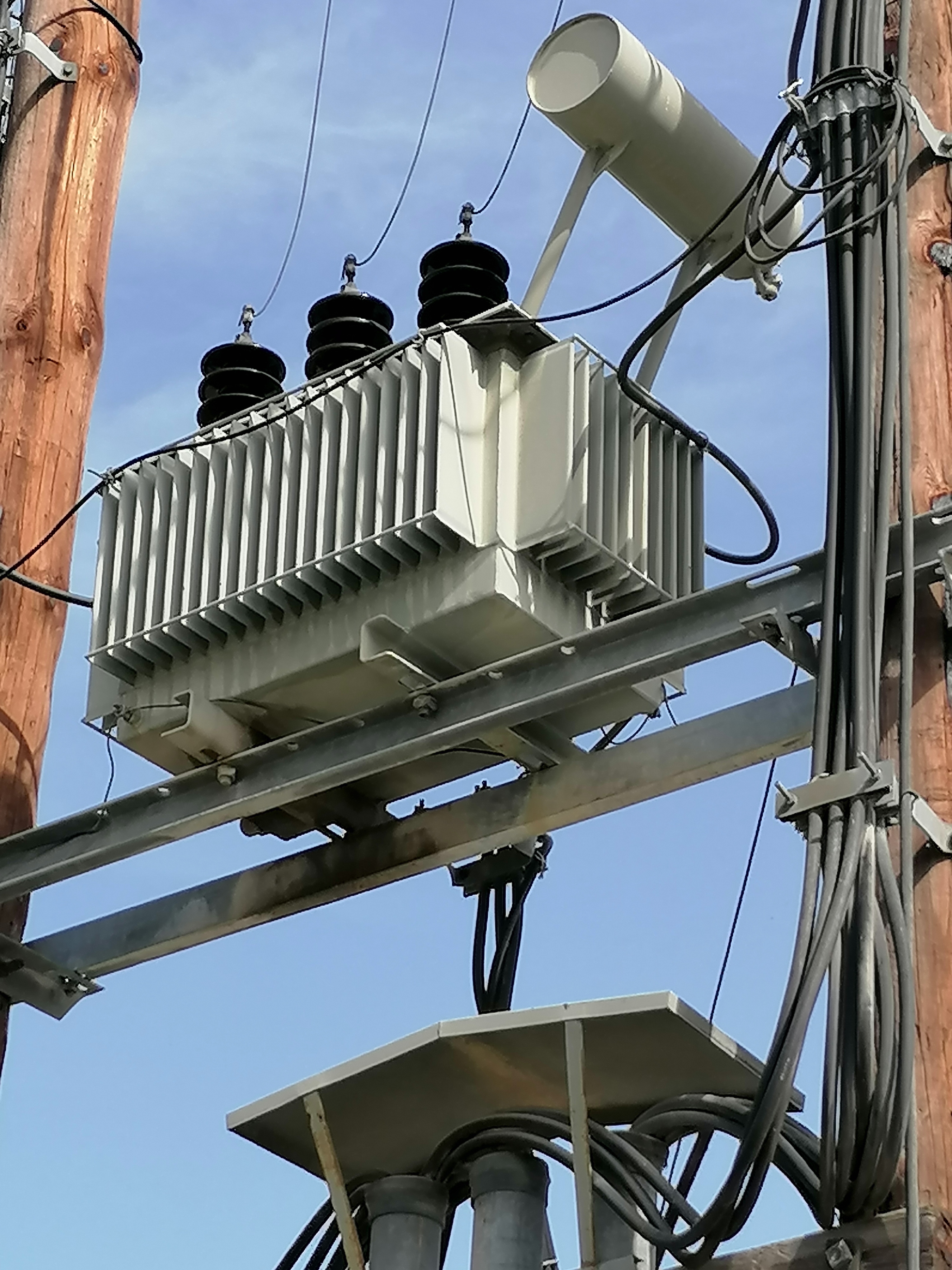 Przetwarzanie i rozdział energii elektrycznej
Ferma pozyskania ciepłej wody użytkowej
Dziękujemy !za realizacje projektu, opiekę i przekazaną wiedzę
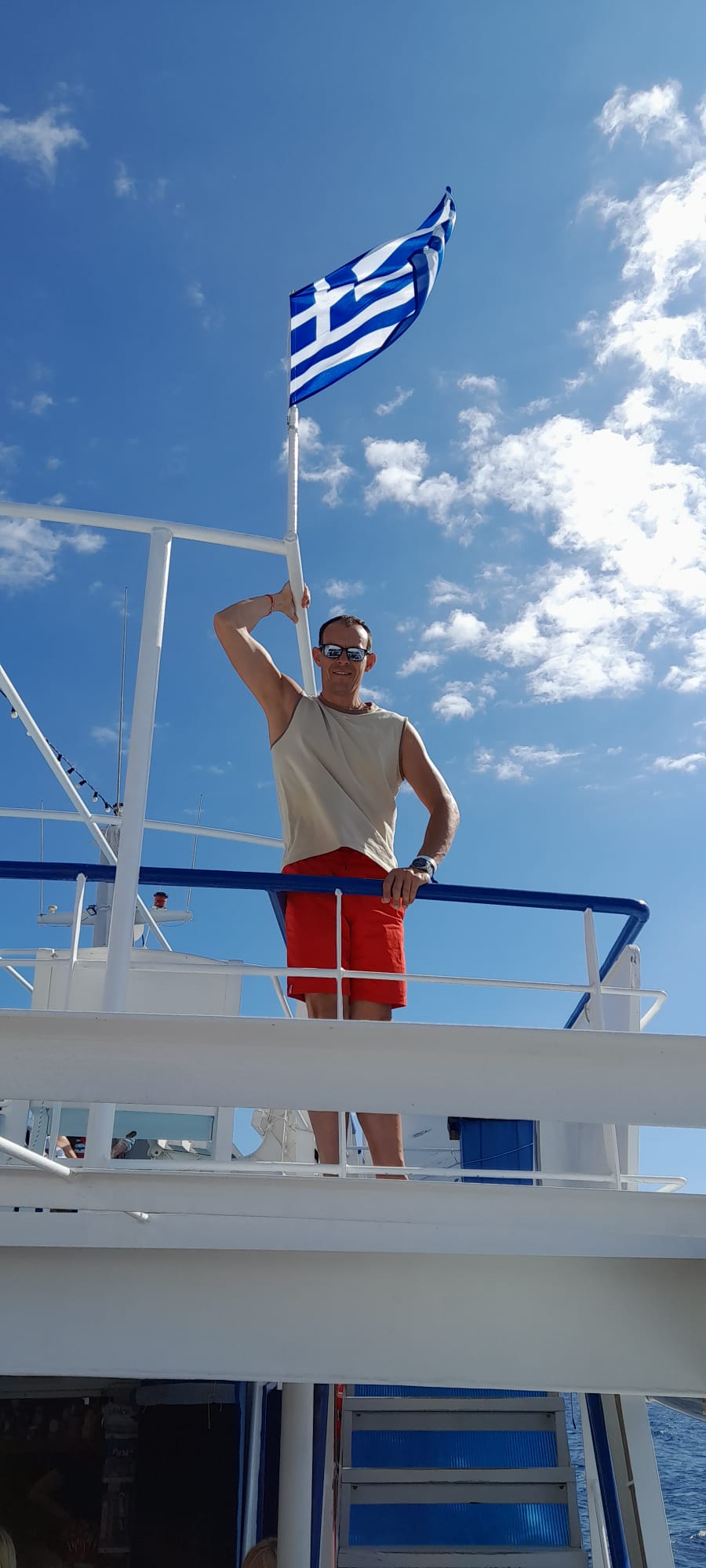